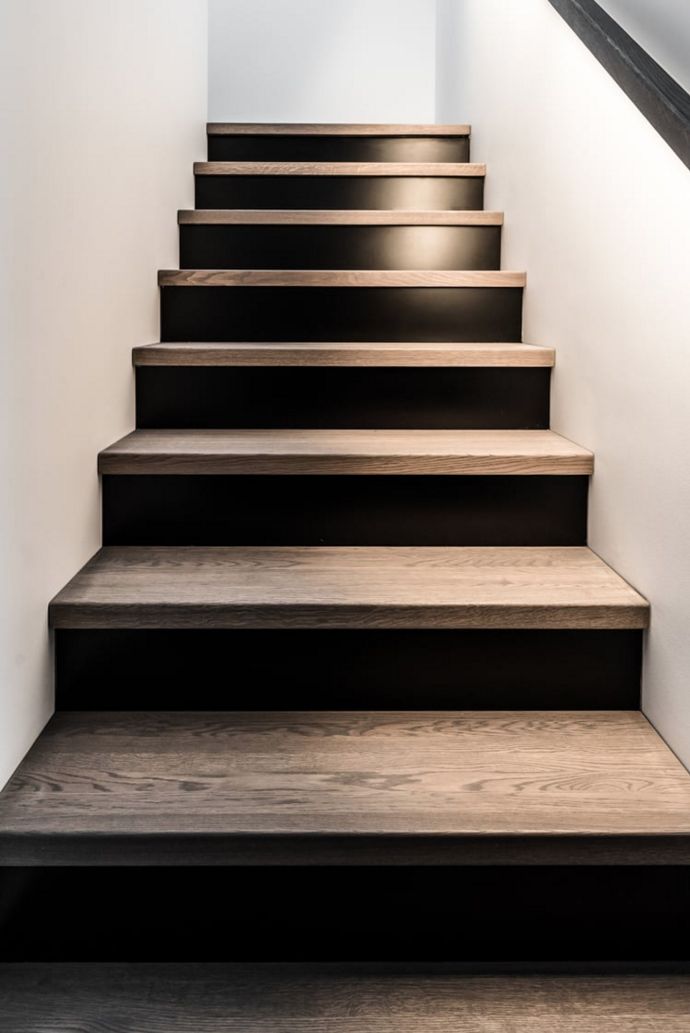 John 17
In the Upper  RoomThat They All            May Be One
Jesus’ Prayer
For Himself (vv. 1-5)
For The Apostles (vv. 6-19)
For All Believers (vv. 20-26)

“That They All May Be One”
– cf. 1 Corinthians 1:10-13 –
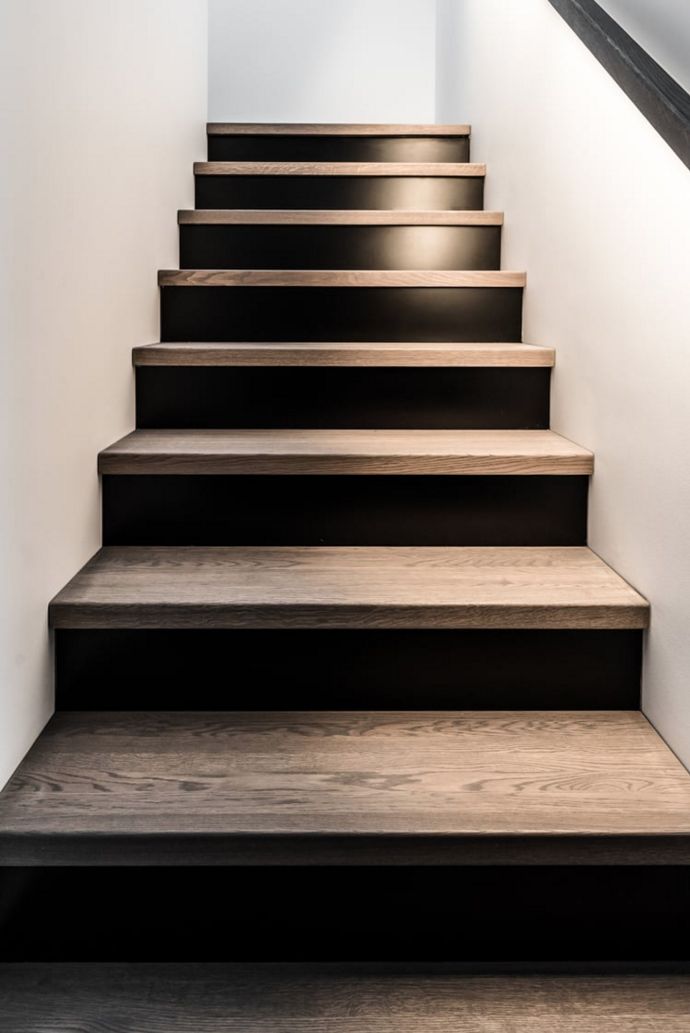 John 17
In the Upper  RoomThat They All            May Be One